Velkommen tilHyllingebjergvejs VejlaugGeneralforsamling202107-08-2113.00-13.45
Valg af dirigent
Bestyrelsens beretning for de to forløbne år
Det reviderede regnskab for de to forløbne år til godkendelse
Vejlauget opgaver i de to kommende år
Medlemskontingent for de to kommende kalenderår
Valg af bestyrelsesmedlemmer
Valg af revisor
Indkomne forslag
Eventuelt
DAGSORDEN
Bestyrelsens beretning for de to forløbne år
2019-2020 – forberedelse til nedlæggelse…
2020-2021 skifte ved ekstraordinær generalforsamling til friske yngre kræfter
Virtuelt vejlaug
86 husstande er medlem – stabilt
Nye ejere kontaktes via dialog med kommunen for medlemskab
Hjemmeside opdateret…og opdateres…
Regnskab 2019-2021
Vejlaugets opgaver i de to kommende år
Opfølgning på Onefiber/TDC fiber
Årshjul
Planlægning af tiltag i forbindelse med kloakering 
Fordelingsnøgle med sideveje
Økonomi i projektet
Ekstraordinær generalforsamling
Kloakering
Medio August 2021, vil Halsnæs Kommune på byrådsmødet vende punktet at kloakere en stor del af Hyllingebjergvej.
Det er en miljømæssig beslutning, at alle der ligger 100 meter fra åen (ca.) "måske" bidrager til at forurene denne, og derfor skal der derfor skal kloakeres. 
Dog er det også en længerevarende miljøplan i Halsnæs Kommune at alt skal kloakeres, og at regnvand og såkaldt "gråt" vand skal separeres i 2 systemer, så på et tidspunkt kommer det sandsynligvis til alle...
Planen er en del af en landsdækkende plan frem mod 2030, hvor alle skal I kloak – uanset å i nærheden…
Kloakering
HVAD BETYDER DET FOR MIG
Det betyder i første omgang, at hvis du er berørt jf. kortet, så koster det en enhedspris på 37.000 kr for at få ført kloakken ind på jeres grund - Dette dog kun ca. en meter ind over skel - Dette er en fast max takst uanset hvor mange kloakker der skal laves...
Derefter koster det jeres egen tilslutning til eksisterende sivetanksystem, herunder evt. pumper hvis I ligger lavere end vejen forsigtigt estimat er 5.000-30.000
Eksisterende sivetank, skal desuden muligvis fyldes op med sand.
Og så er der lige den del med vejen og ny asfalt…
OG HVAD SÅ MED VEJEN?
Hyllingebjergvej stod til at bliver renoveret ca. i 2028 jf. plan fra Rambøll
Den bliver nok af gode grunde fremskudt, så vi får lagt slidlag på den anden side af vejen, SAMTIDIG med at Halsnæs Forsyning reetablerer den side de graver I. Det ville alt andet lige spare en masse penge, da forsyningen dækker alle startomkostninger på maskiner etc...
Omfanget kender vi ikke, så indtil ovenstående er en realitet, så afventer vi lige videre udmelding vedr. fremskudt renovering af asfalt, men forventer at foreslå at få lavet det i samme ombæring, så der igen er 20-25 år til der skal renoveres...
Ekstraordinær Generalforsamling 2022
Men det er formentlig også en generalforsamlingsbeslutning om vi skal bruge de penge.
1 km vej koster ca. 1,6 mio. estimerer vandværket
Forsyning vil dække halvdelen – så i omegnen af 1-1,2 mio. inkl. rådgivning - alt efter hvor meget der skal renoveres…
Det vil kræve bruger betaling af hele vejen – også ikke medlemmer - sidevejene samt kommunen (5%).
Desuden skal det afklares hvad sliddet på ”vores” del af vejen ved maskinkørsel skal koste forsyningen 
Ekstern konsulent tilknyttes
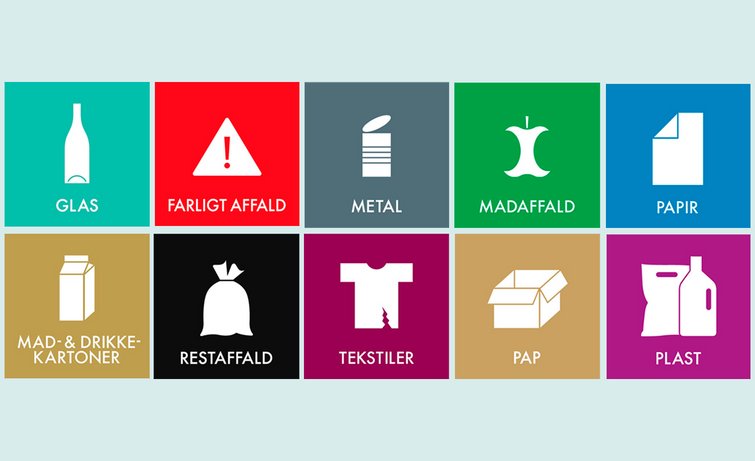 Og så den der med skraldespandene…
Hvor må mine nye affaldsbeholdere stå?
Der må være maksimalt 10 meter fra skel til den fjerneste beholders nærmeste hjørne, set fra skel.
Ønsker du at stille beholderne et andet sted på grunden, kan du stille beholderen/beholderne frem inden kl. 06.00 på tømmedagen. Med den nye ordning bliver du i øvrigt tilbudt SMS-påmindelse dagen før tømmedagen. Chaufføren stiller beholderen tilbage til samme placering.
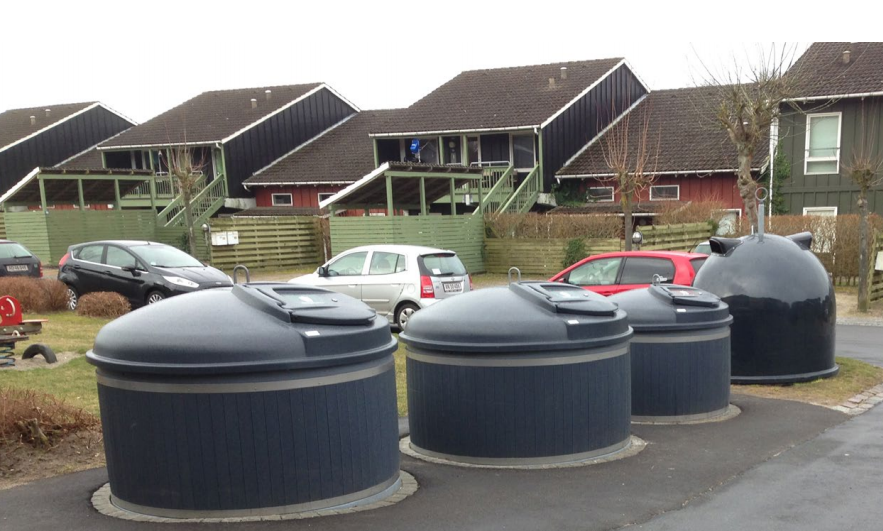 MERE MILJØ
Halsnæs Kommune udvider affaldssorteringen, så alle i helårsboliger og sommerhuse fra medio 2022 sorterer i 10 fraktioner - og efterfølgende også alle brugere af kommunale institutioner og bygninger.
Hvor meget fylder mine fire nye affaldsbeholdere på min grund
Hver ny 240 liters beholder fylder 60 cm i bredden, 75 cm i dybden og 110 cm i højden.
Standpladsen til de nye beholdere skal derfor måle ca. 290 – 300 cm i indvendigt længdemål og 75 cm i indvendigt dybdemål, så der er lidt manøvreplads til skraldemanden.
Kørefast underlag er fx fliser, asfalt eller faststampet grus. Derudover er det vigtigt at adgangsvejen er jævn og uden huller, trin eller stigninger på over 10 %.
Se et eksempel på genbrugspladserne I Frederiksværk og Hundested
OK underlag
Kortklippet græs på tør, fast sandjord kan godt være kørefast hele sommeren, men hvis det bliver blødt i en våd vinter er det nødvendigvis ikke kørefast længere. Så skal der ske en tilretning, fx dræn eller etablering af armeret græsbelægning.
Fliser, betonsten, teglsten, beton, asfalt er typisk alle kørefaste, men skal også være jævne.
Faststampet grus, for eksempel lergrus eller slotsgrus er velegnet underlag.
Armeret græs som er særlig tæt, dvs. betonsten med huller, så der er mest beton (ca. 70%) og mindst hul/græs (ca. 30%).
Eksempler på ikke-kørefaste, ikke-jævne belægninger
Eksempler på ikke-kørefaste, ikke-jævne belægninger
Perlegrus og lignende
Vådt, blødt græs på blød bund
Blødt mos
Våd, blød, mudret jord
Ujævne fliser med huller og mangler
Ujævnt, stenet, hullet grus
Armeret græs med lille betonandel og stor græsandel.
Hvor tit bliver mine beholdere tømt?
Beholderne vil blive tømt som følger
Rest/mad hver 2. uge
Plast og mad- & drikkekartoner hver 4. uge
Pap hver 4. uge
Papir/metal hver 10. uge.
Hvad dækker naboordningen over?
Naboordningen gælder kun for sommerhuse og kun for huse der deler skel. Du og din nabo skal være enige om at dele beholderne og hvor de skal stå.
Hvis I er enige om at det bedste for jer er at dele beholderne, så kontakt nyaffaldsordning@hnf.dk
Medlemskontingent for de to kommende kalenderår
Bestyrelsen foreslår uændret 2x300 kr. indtil næste ekstraordinære generalforsamling.
Beløbet opkræves uændret over ejendomsskatten halvårligt.
Valg af bestyrelsesmedlemmer
Bestyrelsen består pt. af 4 nye medlemmer.
Følgende genopstiller:
Thomas Sunke – 49
Søren Lottrup – 47
Niels Klagenberg - 85A
Per Lange – 33A

Men vi vil så gerne have dig med også….Vi er ret digitale…
Valg af revisor
Bestyrelsen foreslår Anders Bo Bech - 87
Indkomne forslag
Ingen
Eventuelt
Ordet er frit…